Thyroid disorders
Robert Schmidli
Senior Lecturer, ANU Medical School
Senior Staff Specialist, The Canberra Hospital
www.schmidli.com.au
Overview
Goitre
Hyperthyroidism
Hypothyroidism
Thyroid nodules
Thyroid cancer
Subclinical thyroid disease
Case 1
45 year old lady
Neck mass to right of midline
Present for years
Presented with unrelated complaint
History
No increase in size
No dysphagia
No stridor
No cough
No sensation of constriction on raising arms
“Nervousness”, reduced sleep
Examination
Rather overweight
Weight 109.4kg
Pulse 80 per minute regular
No tremor, thyroid eye signs
Skin warm
Thyroid generally enlarged
Retrosternal dullness
Large 3x2cm mass right of midline
Another smaller mass in left lobe
No lymphadenopathy
Pemberton’s sign negative
Thyroid function tests
FT4	20 pmol/l 	[normal]
TSH	<0.005 mU/l	[N 0.4-4.0]
FT3	8.5 pmol/l		[N 3.5-6.0]
Investigations
Thyroid antibodies (Thyroglobulin, TPO)
TSH receptor antibody
Thyroglobulin
Neck ultrasound
Nuclear scan
Fine needle aspiration
CT thoracic inlet
Chest X-ray
Lung function tests
Technetium scan
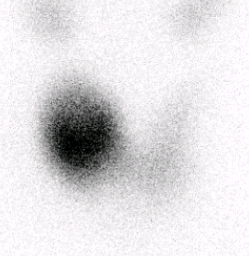 Technetium scan
There is intense radiotracer uptake probably corresponding to the largest nodule measuring 3.2cm in the right lobe.  Though, this does not completely suppress function in the contralateral left lobe, there is relatively reduced tracer uptake in the rest of the thyroid gland.   There are no other discrete cold or hyperfunctioning nodules identified in the right or left lobe.

The thyroid uptake ratio was however measuring within the normal range at 2.4% (normally 0.4 - 4.7%).
Ultrasound
Report
There is moderate thyromegaly with a total volume of 38cc (upper limit of normal for an adult female being 12cc). The right lobe measures 27.6cc, the left 10.6cc. There is no retrosternal extension nor significant tracheal deviation. 

Multiple colloid nodules are present bilaterally in keeping with a multinodular goitre. The largest nodule is on the right and measures 32mm in maximal dimension. This is well defined with areas of colloid and foci of ring down artefact characteristic of a colloid nodule. There is posterior acoustic enhancement suggesting a history of haemorrhage. 

There is a focus of coarse calcification in an isthmic nodule, usually
considered benign. 

No suspicious lesion is identified. There is no neck mass nor
lymphadenopathy.
Treatment
“Wait and see”
Antithyroid drugs
Radioactive iodine
Thyroxine suppression
Lugol’s iodine drops
Total/partial thyroidectomy
Radioactive iodine
Ablates hyperactive nodule without affecting “cold” areas
Hypothyroidism uncommon
Safe, convenient, single dose
Long-term control without medication requirement
Alternative medicine
Biotin – substrate in assays
 FT3, FT4, TRAB
 TSH
Iodine – Lugol’s iodine, contrast media
Aggravation of hyperthyroidism with toxic nodule
Acute hypothyroidism
Jod-Basedow phenomenon
Case 2
24 year old lady
Presented to Calvary Hospital with tachycardia
ECG ?WPW
Heat intolerance, 1kg weight loss
Medications: OCP
Examination
Anxious
Systolic murmur
Tremor
No eye signs
Investigations
T4	38
T3 	14
TSH	< 0.04
Thyroid AB negative
Receptor antibody negative
Further investigations?
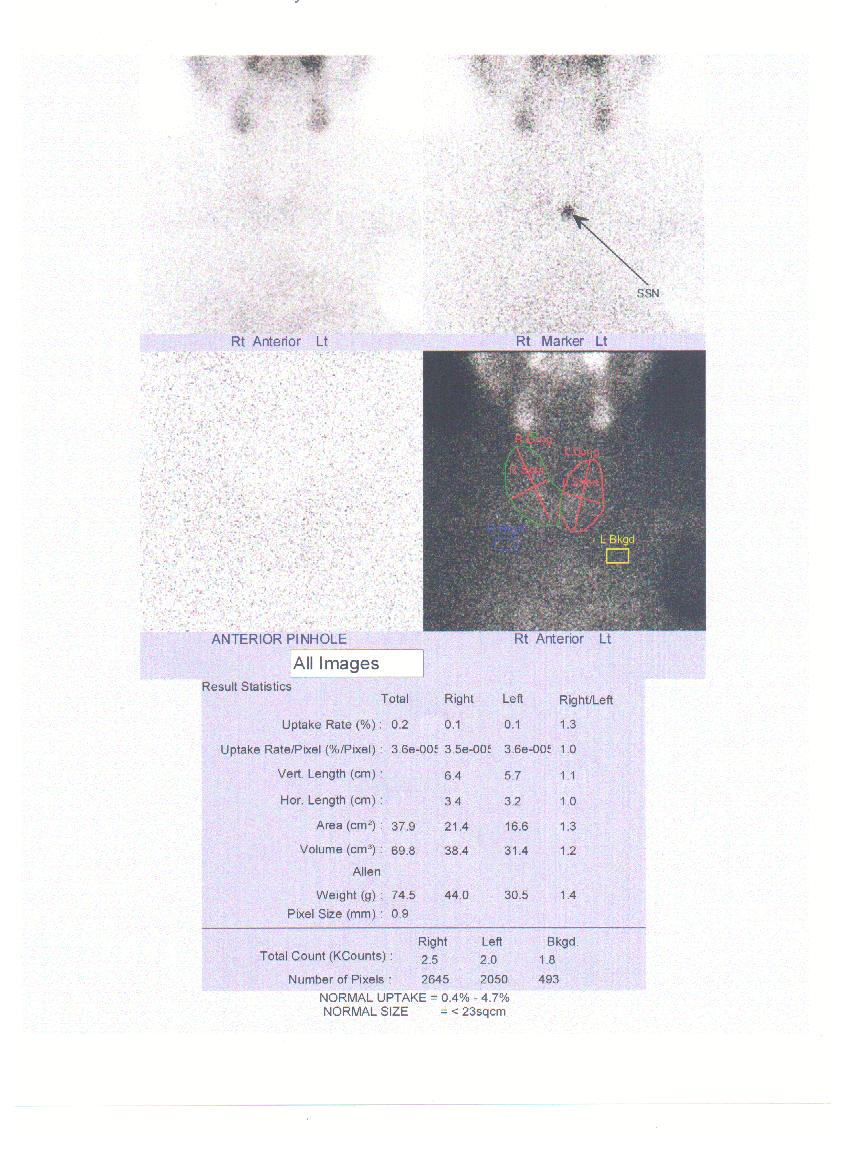 Thyroiditis - causes
Postpartum
Post-viral
Drugs
Amiodarone
Interferons
Tyrosine kinase inhibitors
Autoimmune – Hashimoto’s
May be preceded by thyrotoxicosis
Radiation
Idiopathic
Thyroiditis - clinical
Usually painless
May have raised CRP, ESR
Treatment
Beta-blockers
Steroids if painful
Course
Spontaneous resolution
May progress to hypothyroidism – transient or permanent
Case 3
30 year-old student
Type 1 diabetes – regular visit
Tremulous voice
Warm sweaty skin, tremor
Diffuse goitre
Pulse 100/m
Symptoms
Tremor
Muscle weakness
Palpitations
Sweaty
Heat intolerance
 frequency bowel motions
Light periods
Eye irritation
Examination
Tachycardia
Warm skin
Tremor
Brisk reflexes
Proximal weakness
Diffusely enlarged thyroid, bruit
Conjunctivitis
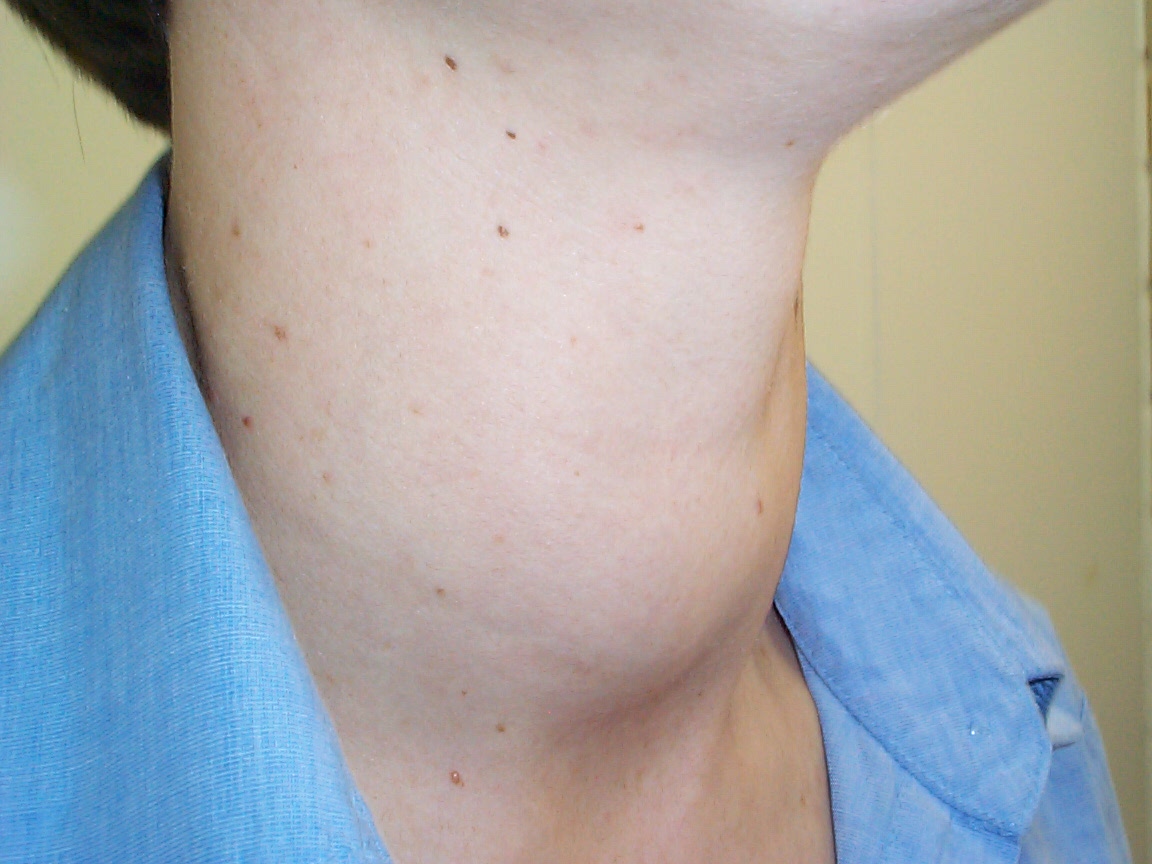 Investigations
FT4	53.8 nmol/l	[10-24]
FT3	36.1 pmol/l	[4.3-8.1]
TSH	<0.03 mU/l	[0.4-4.0]
TGAb	<20 U/ml		[<40]
TPOAb	21.0			[<35]
TRAB	22 U/l		[<10]
Imaging
None required
Thyroid ultrasound
Nuclear scan
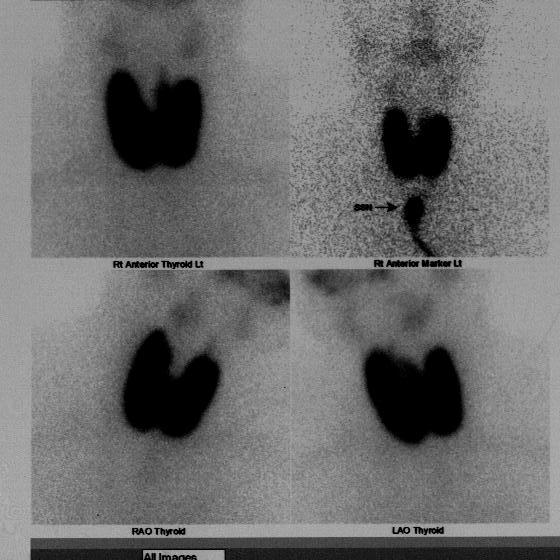 Nuclear scan
There is a uniform increase in tracer uptake throughout the gland with an uptake ratio of 9.1% (normal 0.75-4.5).  The frontal area of the gland is normal.
Treatment options
Antithyroid drugs
Radioactive iodine
Complete ablation
Partial ablation
Partial thyroidectomy
Total thyroidectomy
Graves’ disease - treatment
Antithyroid drugs
Carbimazole
Propylthiouracil
AEs – agranulocytosis, liver, rash
Treat 12-18 months
Remission usually occurs <1y
May recur – approx. 50% risk
131I ablation or total thyroidectomy if recurrent
Requires permanent Thyroxine
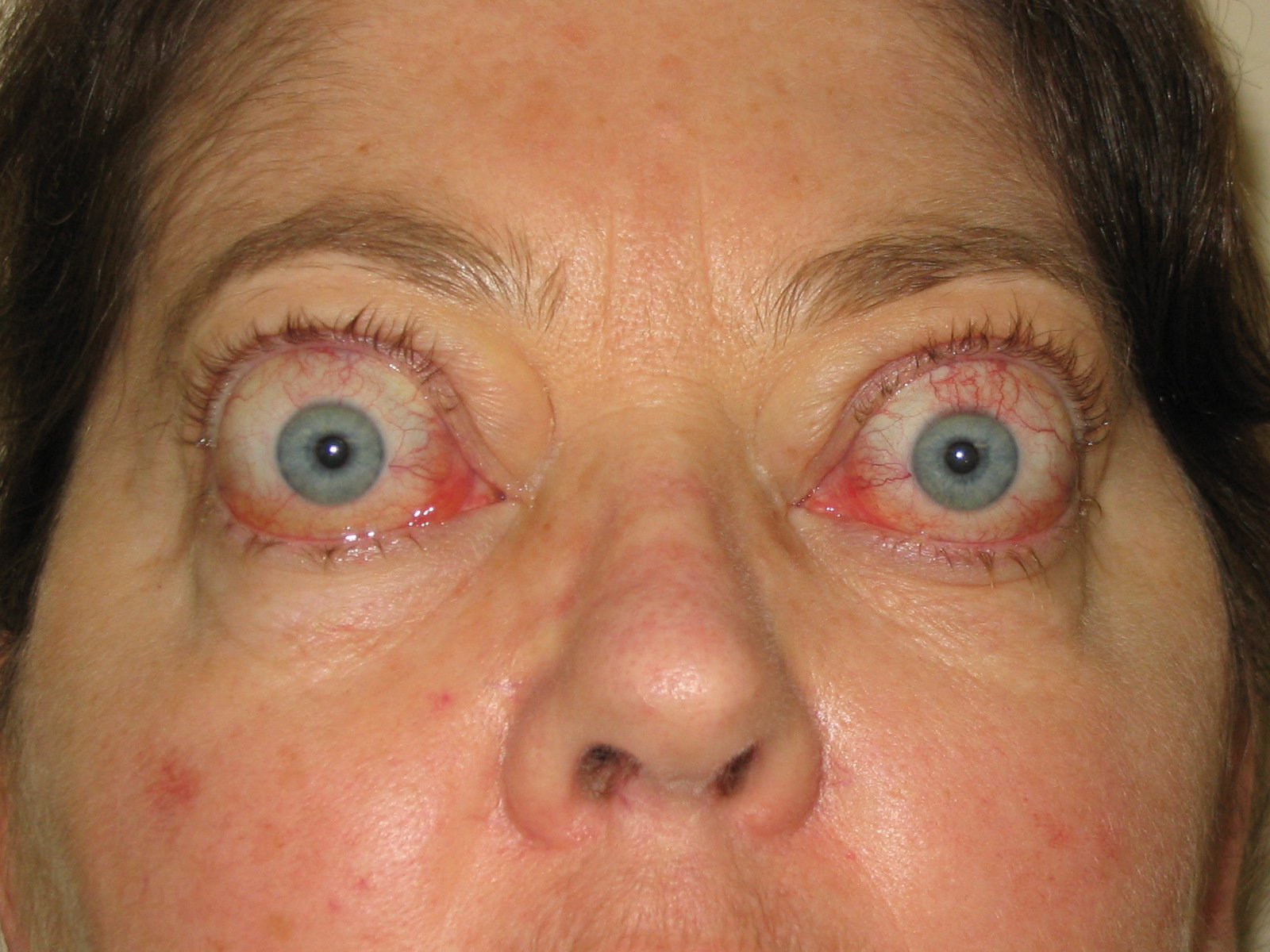 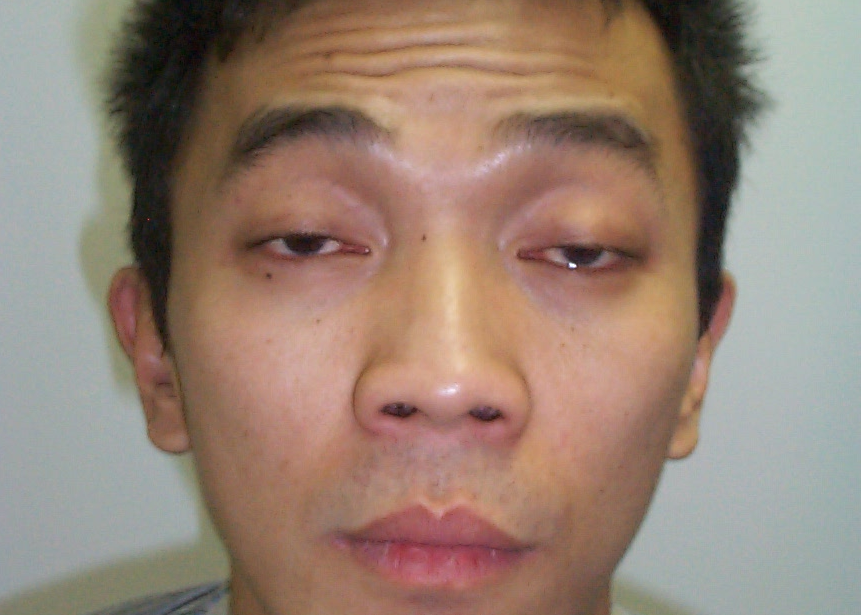 Case 4
35 year old female
Hypertension – 160/90
Follicular thyroid carcinoma at 25
Total thyroidectomy, 131I
Followed up by endocrinologist until 30y
On Thyroxine 175mcg daily
GP follow-up thereafter
Examination otherwise normal
Investigations?
Investigations
TFT normal
TSH 3.5mU/l
Investigation for secondary hypertension negative
Progress
Treated for hypertension
Repeat scripts
Annual TFT normal
Presents two years later with fracture of femur after minimal trauma
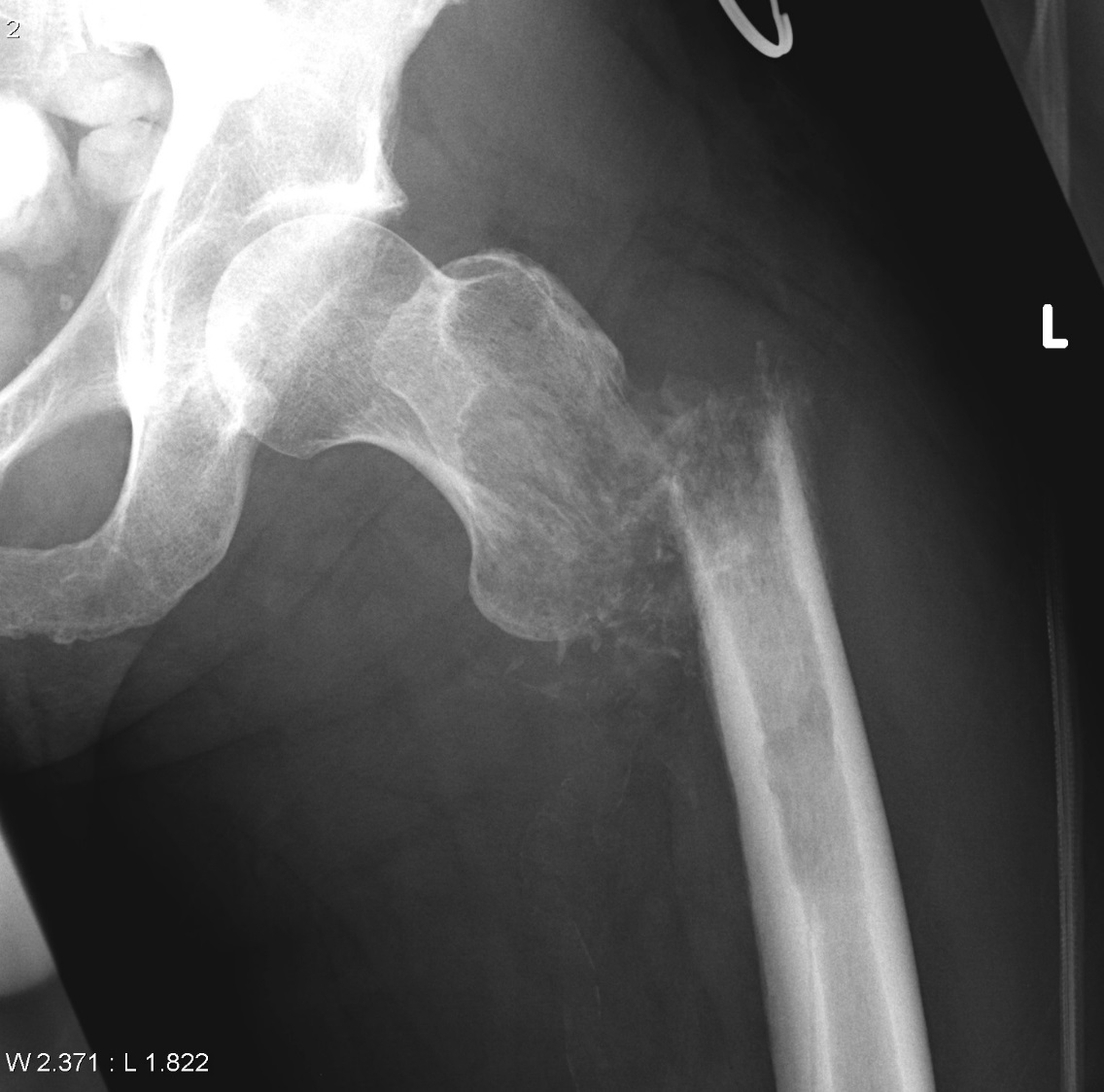 Thyroid cancer:Common presentations
Lump in neck
Radiological incidental finding
Ultrasound
CT
MRI
PET scan
Incidental finding at surgery
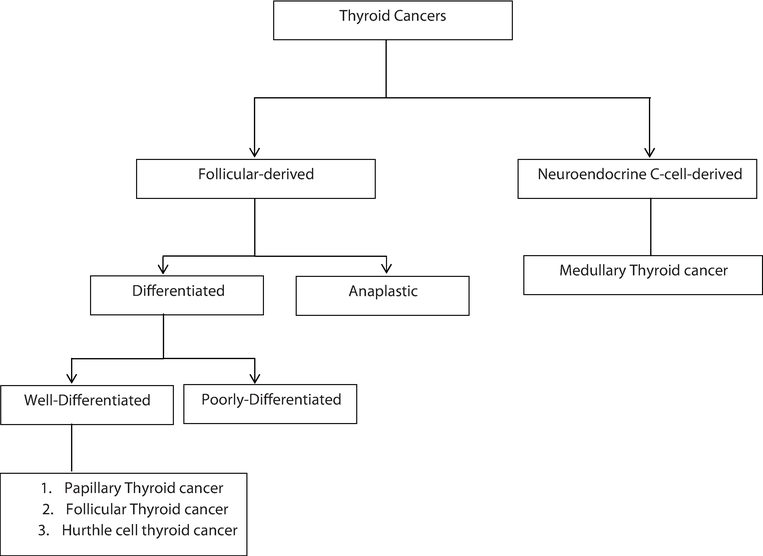 https://www.intechopen.com/books/diagnosis-and-management-of-head-and-neck-cancer/thyroid-cancers-considerations-classifications-and-managements
Initial management of differentiated thyroid cancer
Total thyroidectomy ± neck dissection
Microcarcinoma (<1cm) – partial
High-dose 131I ablation
Dependent on risk level
Recombinant TSH or Thyroxine withdrawal
Aim for undetectable Thyroglobulin
Stimulated Thyroglobulin
Move towards less aggressive management
Long-term follow-up of differentiated thyroid cancer
Late recurrences may occur
Annual physical examination
TSH – aim for suppression – duration depends on risk
Thyroglobulin
Measure of thyroid tissue in body
Should be undetectable after surgery/131I
Thyroglobulin antibody
Can interfere with Thyroglobulin
1-5 yearly thyroid ultrasound
Overdiagnosis of thyroid cancer
Diagnosis tripled in USA last 30y
Little change in some developed countries
Mortality unchanged over last 35y
Usually good prognosis
Papillary cancer, nodules <20 mm: 99% alive 20y
Small pulmonary mets, nil outside neck: 10y survival 30-50%
Some primaries (<1cm), involved nodes may be watched without intervention
Investigation of thyroid nodules
Examination/history
Thyroid function
Nuclear scan if low TSH
Ultrasound
Fine needle aspiration if suspicious
Total/partial thyroidectomy if FNA suspicious
Ultrasound
Increased risk
Hypoechoic
Microcalcification
Central vascularity
Irregular margin
Taller than wide
Enlarging
Reduced risk
<1cm (don’t FNA)
Hyperechoic
Coarse calcification
Periph vascularity
Spongiform
“Comet tail”
Requires experienced radiologist!
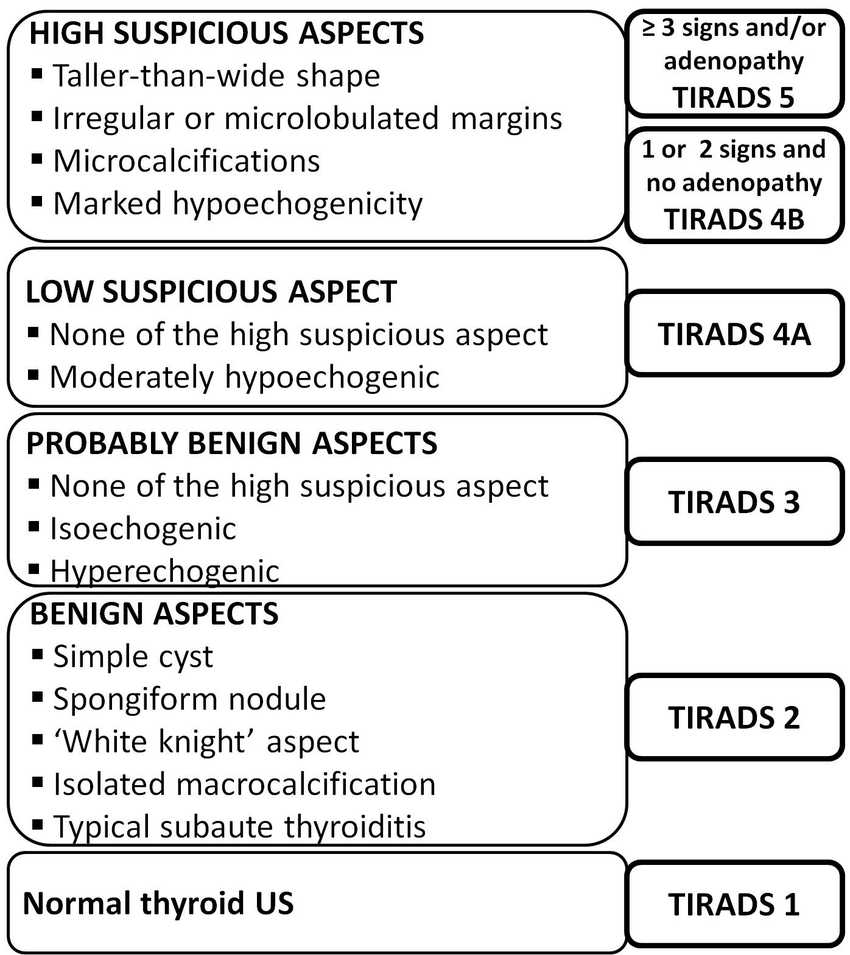 TIRADS Grading
Thyroid
Imaging
Reporting and
Data
Systems
researchgate.net
Adverse prognostic features
Adverse prognostic features
Age > 45y (esp with nodal involvement)
Male gender
Large tumours (eg. 20y mortality 50% for >7cm)
Soft tissue invasion
Distant metastases
Histological features eg. Hurthle cell, tall cell
Indications for neck ultrasound
Suspicion of thyroid cancer
Clinical lump in neck
Goitre (may be large nodule)
Nodule on other imaging modality
Symptoms suggestive of neck mass
Cold nodules on nuclear scan (not necessarily high risk)
Case 5
25 y/o lady
Weight gain 8kg over 6 months
Fatigue
Constipation
Dry skin
Examination
Pulse 60/min
Swollen face
Dry cool skin
Slow-relaxing reflexes
Investigations
TSH	150 U/l	[0.5-4.4]
FT4	2 pmol/l	[8.2-22]
Anti-TPO	300IU/ml	[<35]
Anti-Thyroglobulin	1609	[<116]
Ultrasound
Thyroid is diffusely hypoechoic with echogenic areas suggestive of Hashimoto’s thyroiditis
Treatment
Thyroxine 150mcg/day
Can be started on full dose in young pt
Wait 6wk before re-testing
Annual follow-up when stable
Other points
Steady state reached 6wk after dose change
Pregnancy
Requirements increase (protein binding)
Associated with reduced IQ
Can be followed if TSH <10, normal T4, non-pregnant
Thyroxine absorption affected by food, iron, calcium supplements
Don’t do ultrasound unless thyroid mass
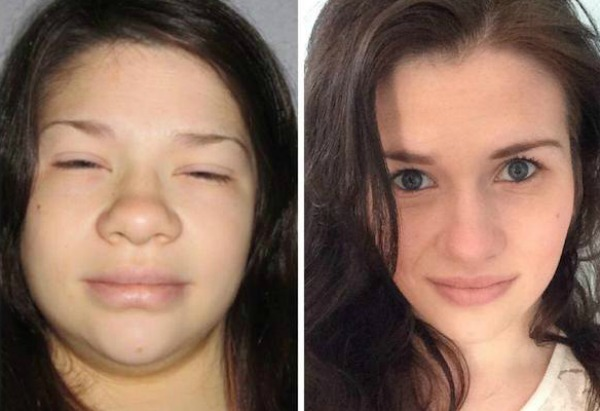 Credit: hypothyroidmom.com
Subclinical thyroid disease
Subclinical hypothyroidism
High TSH in presence of normal FT4
Prevalence 4-15%
Most autoimmune (Hashimoto’s)
2-4% progress to overt hypothyroidism per year
TSH < 10: no consistent benefit of treatment
Higher TSH target in elderly (eg. 6)
Repeat 6/12 then annually (Up ToDate)
Treat if pregnant, pre-pregnant
Recent guideline – no benefit for all TSH levels
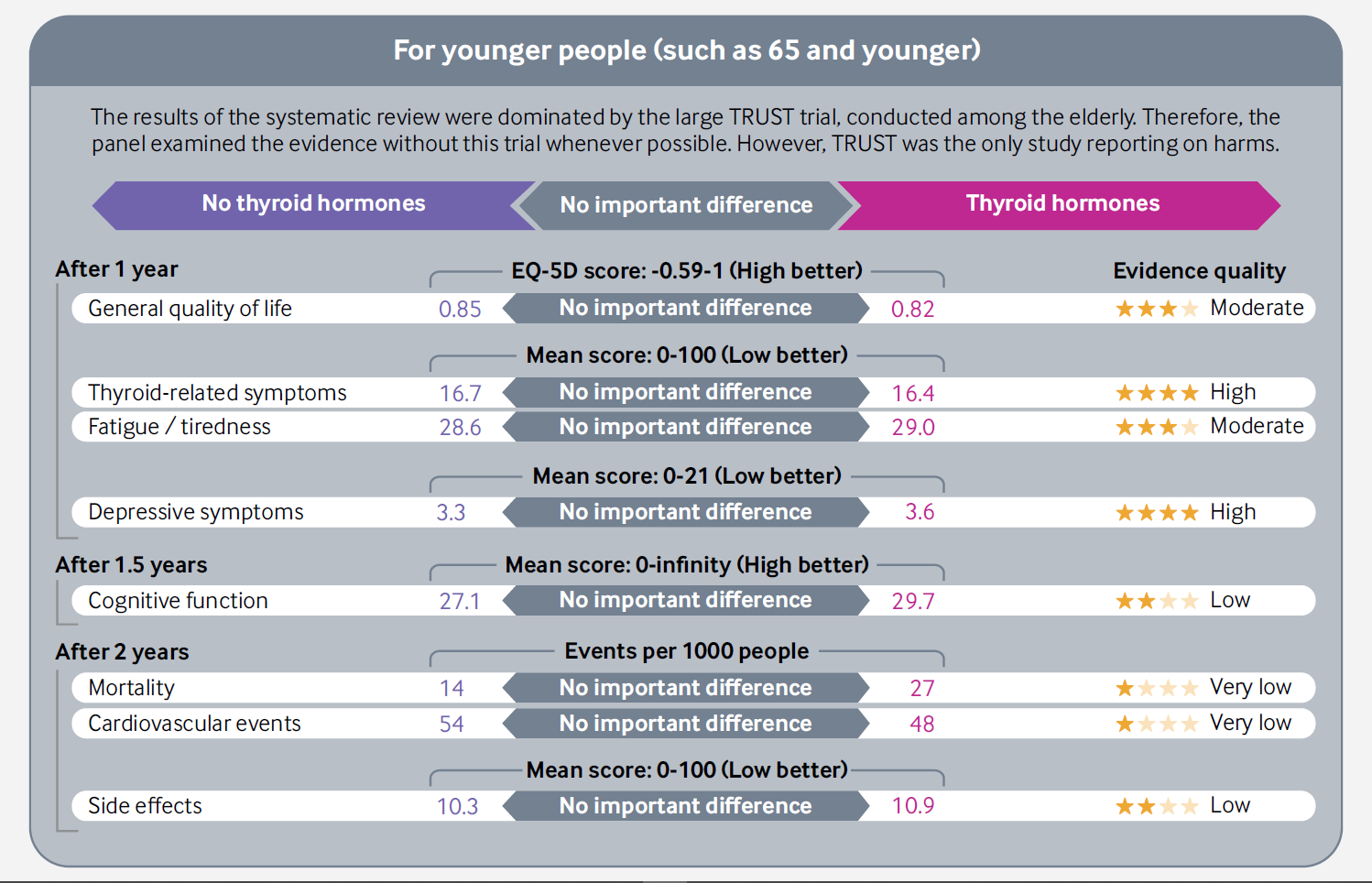 Subclinical hyperthyroidism
Low TSH with normal FT3, FT4
Causes
Toxic multinodular goitre
Early Graves’
Long-term complications
Atrial fibrillation/tachyarrhythmias
Osteoporosis
Treatment beneficial if TSH < 0.1mU/l – especially in elderly
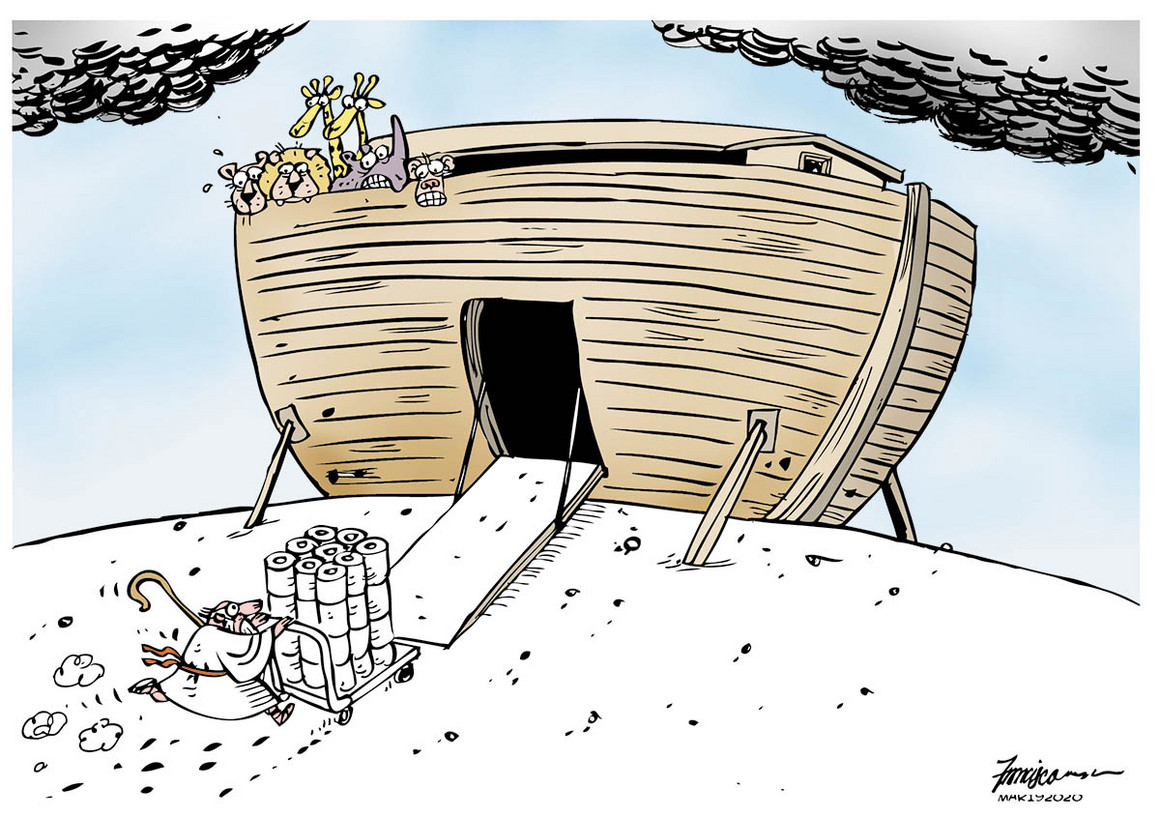 THE END